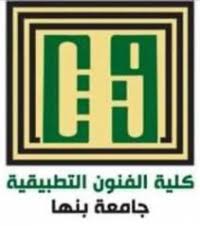 الإضاءة المحاضرة 2 الأثنين 23 / 3 /2020
الفرقة الثالثة   
قسم المنتجات المعدنية والحلي 
أ.د/ رجب عبد الرحمن عميش
تحديدالمشكلة  جمع المعلومات( أمثلة من جمع معلومات الطلاب )
وحدات إضاءة في الرواق او الممر
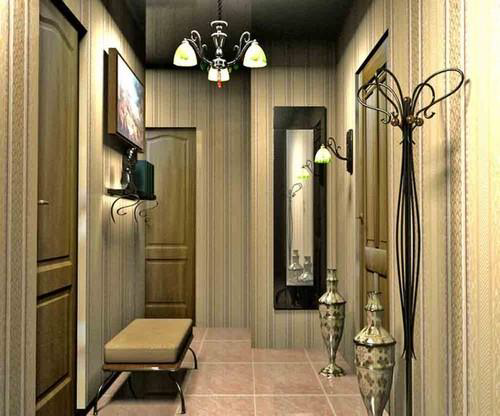 بعض الوحدات المكتبية
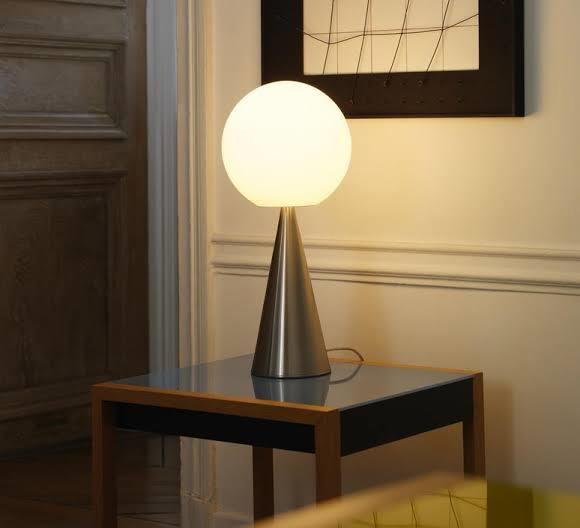 وحدات إضاءة معلقة
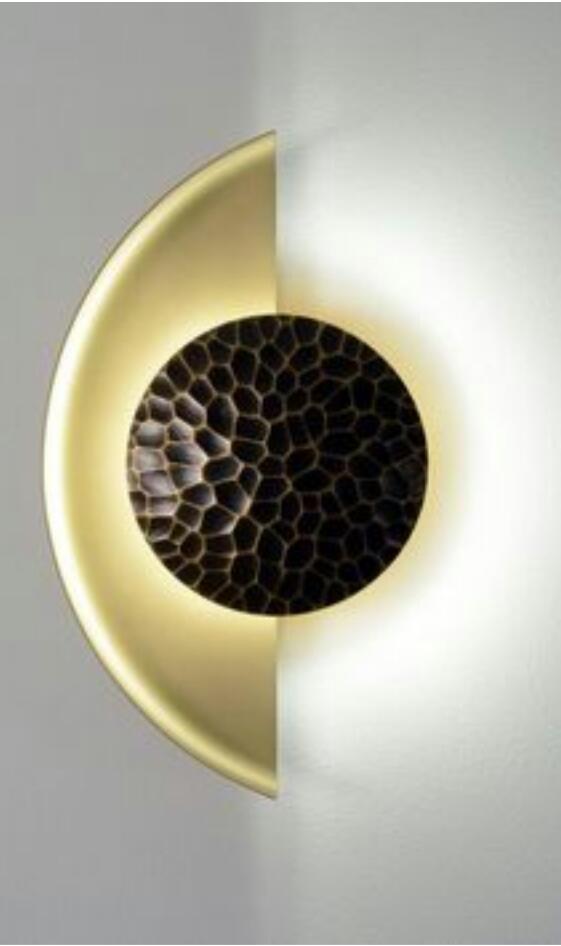 تحديد الاماكن ورفع المقاسات وعمل plan
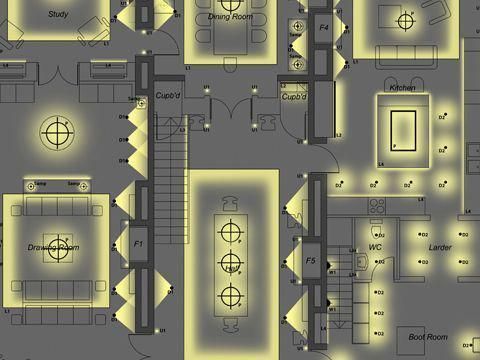 المطلوب
وضع أفكار وبدائل لحل المشكلة التصميمية المختارة